Psychological Perspectives of Opioid Use and Cognitive Behavior Treatment
William G. Kee, PhD
Charleston Psychological Associates
1
OBJECTIVES       


Explain multidimensional aspects of chronic pain

Discuss problems with opioid therapy

Discuss physician options for assessing and treating 
          contributing/problematic factors in opioid therapy

Evaluate the value of Cognitive/Behavior therapy in     treating chronic pain

Explain treatment components of Cognitive/Behavior
        Therapy
2
48 million people in US
Little relief from current medications
Medications have potential for harmful side effects
Depression   4% to 66%
Estimated cost       Chronic pain  $215 Billion  Depression   $80 Billion
Co-occurrence associated with more disability and poorer prognosis
Greenberg and Birnbaum  2003
3
BIOPSYCHOSOCIAL MODEL
Most comprehensive
HOW PAIN IS ASSESSED?
Unique	

Individualized

Complex interaction of biological, psychological, social factors
Allows for  interdisciplinary treatment
Medicine, PT, Psych, Behavioral health
Gatchel 2004; Turk and Rudy 1987;Wright and Gatchel 2002
4
BIOPSYCHOSOCIAL MODEL
Cognitive-Behavior Therapy is treatment that addresses all aspects of   Bio-Psychosocial Model
Standard of care for patients with chronic pain
Better than  wait list control group or medical management
Significant changes seen
patient’s pain experience
Improved cognition and coping
Improved activity level
Behaviors around pain issues are better
Improved social role functioning
DISADVANTAGES
Regarded as last resort
All other medical interventions undertaken and failed
5
NAVIGATING THE HEALTH CARE SYSTEM
Misuse/overuse of opioids
Deconditioning
Obesity
Sleep disturbance
Poor body mechanics and posture
Lack of social support, communication, social stress
Unhelpful coping strategies
           a. Catastrophising
           b. Fear/avoidance
           c.  Overgeneralization
8.   Depression and anxiety
These problems can actually increase pain by contributing to tissue damage and increasing psychosocial problems
6
Case Example--- Sarah  31 year old English Professor 

        Likes gardening, dancing, horseback riding
--acute onset of pain while gardening
--conservative treatment – rest, stop exercises      (deconditioning)
--CT Scan – herniated disc                                        (source of nociception)
--NSAID, mild opioid                                                   (medication)
--Neurosurgeon recommended surgery
--Opted for PT and medication
--Nightmares about wheelchair confinement        (sleep deprivation)
--Frightened about surgery                                        (autonomic arousal)
--Had to stop work                                                      (short term disability)
--SURGERY  able to function on increased medication 
--Gradual return to work, gardening, dancing, horseback riding
--Still on medication
7
TWO MONTHS LATER                          

--Sharp pain increase (Started in leg after hiking)
--Middle of night awakening                                       (sleep deprivation)
--Back spasms                                                                (source of nociception)
--Consult surgeon      “Nothing abnormal on MRI”    (anxiety)
          Non-operable, Recommends full activity
--”I am in pain, why can’t they find something?”     (negative thoughts)
   “Am I making this up?  Is it all in my head?”

Sarah unable to do housework or pleasant activities

--Resting when not at work                                          (deconditioning)
--Impatient with students and friends                         (irritable)
--Constantly talks to friends about pain                     (decreased social support)
--Feels exhausted, alone, defective, miserable, unlovable
--Feels out of control of body                                      (helpless, depressed)
8
Second Neurosurgical Opinion

--Myelogram  (no disc herniation)
--Recommends stabilization with spinal fusion
--Sarah is desperate but agrees to surgery


–no change in pain, unable to work   (medication increased, disability)  


--Disability insurance representative hassles her about paperwork
--MD has not filled in paperwork          (stressed, panic)



Sarah’s Family Doctor tells her  “Live with pain”


Referred to Psychologist    “It’s all in my head”        (desperate, anxious)

                                                                                        Caudill, 1995
9
OPIOID MEDICATIONS 



**Growing use with increasing controversy

**Side effects 
                          1. hyperalgesia
                          2. hypogonadism
                          3. sexual dysfunction


Despite possible benefits 2.8% to 62.2 % of patients may exhibit problematic use

CHRONIC USEAGE 
                                  1. tolerance
                                  2. dependence
                                  3. potential for misuse or addiction
10
“ PROBLEMS IN OPIOID  MANAGEMENT”

----Many MDs prescribing opioids have little training in addiction or aberrant
     drug related behavior


----Recent trend in Pain Management Physicians and Centers is preference
     for injections or intervention only


----Risks in writing prescriptions   DHEC scrutiny of MD behaviors and license
     jeopardy


----Poor insurance/Medicare reimbursement for “med check” visits
Turk, Swanson, Tunks 2008
11
****** TOLERANCE*******

Physiologic changes result in increased need to accomplish same level of 
pain relief
Can also cause side effects such as sedation, nausea, respiratory depression
Occurrence is variable and does not of itself imply addiction

                                                    ******DEPENDENCE ******

Syndrome of unpleasant physical symptoms which can occur if medication 
abruptly stopped
It is an expected occurrence in the presence of continued opioid use

    --nausea    --vomiting    --sweating
    
Possible emotional dependence and cognitive side effects 
    -- fear of pain       --fear lack of control
    
If abruptly stopped , may lead to
    -- depression   --insomnia
12
****** ABUSE *****



----primary, neurobiological disease
     opioids cause changes in limbic system’s mediation by dopamine


----Development influenced by genetic, psychosocial, environmental factors


----Characterized by craving, impaired control, compulsive use, continued
     use despite harm


----Can lead to harmful behavior with physical, social , and legal
     consequences
Jamison, Butler, Budman, 2010
13
APPROACHES TO MANAGEMENT

--Optimal use of opioids must include evaluation of risks associated with
   potential abuse

--Opioid misuse may indicate treatment adherence issues or more serious
   behavioral problems 


                                Screening Devices to determine risk potential

Screener and Opioid Assessment for Pain Patients (SOAPR-R)
        24 item self-administered screening instrument (Butler, Buchner, et al 2004)

2.   Prescription Drug Use Questionnaire (PDUQ)                                               
        Structured 20 minute interview with patient (Savage 2002)

3.  Prescription Opioid Therapy Questionnaire (POTQ)
       13 item questionnaire completed by physician (Michna, Ross, et al 2004)

4.  Screening for Addiction in Patients/ Problematic substance abuse
       (yes/no) questionnaire with cut off values (Compton, Darakjian, and Miotto  
       1998)
14
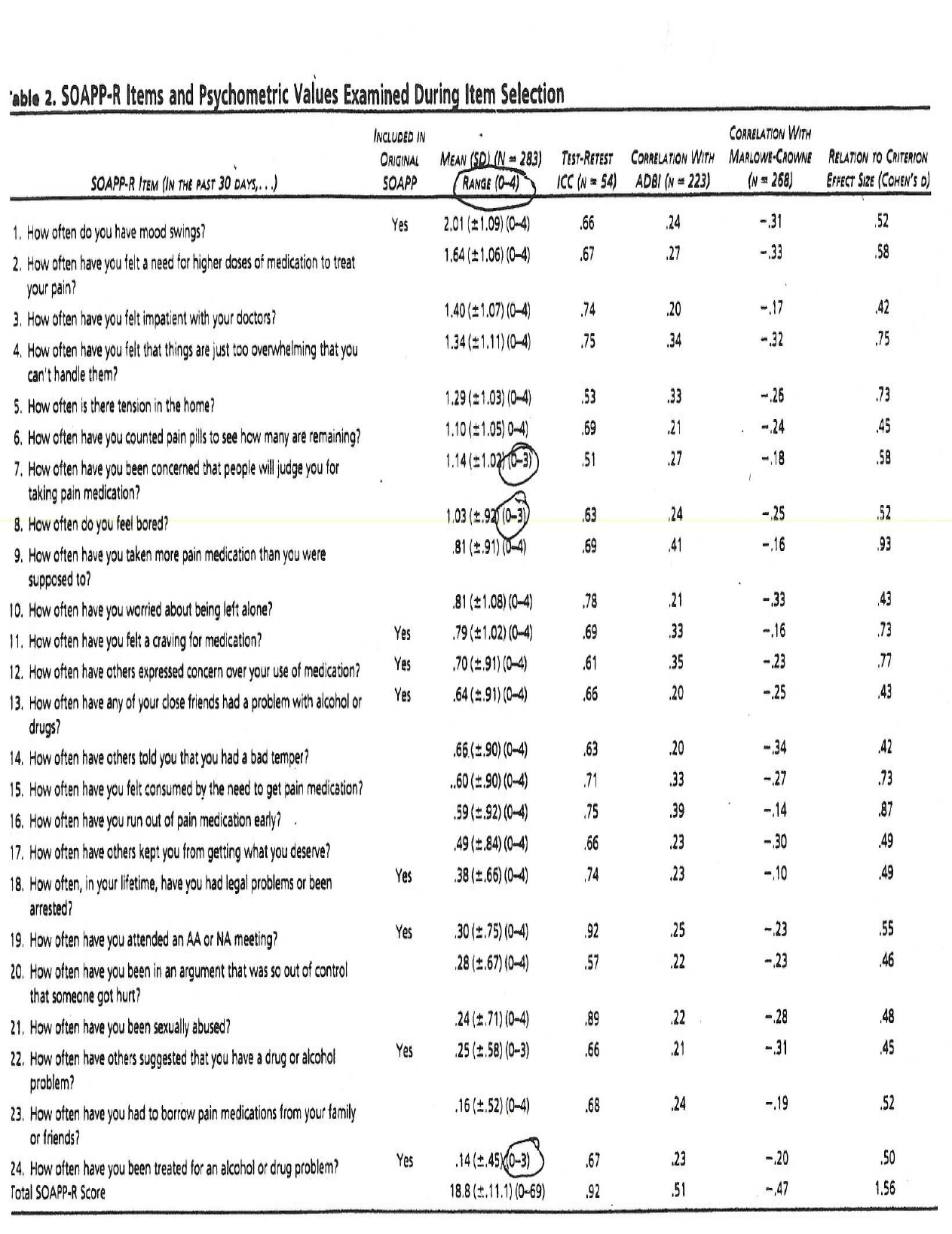 15
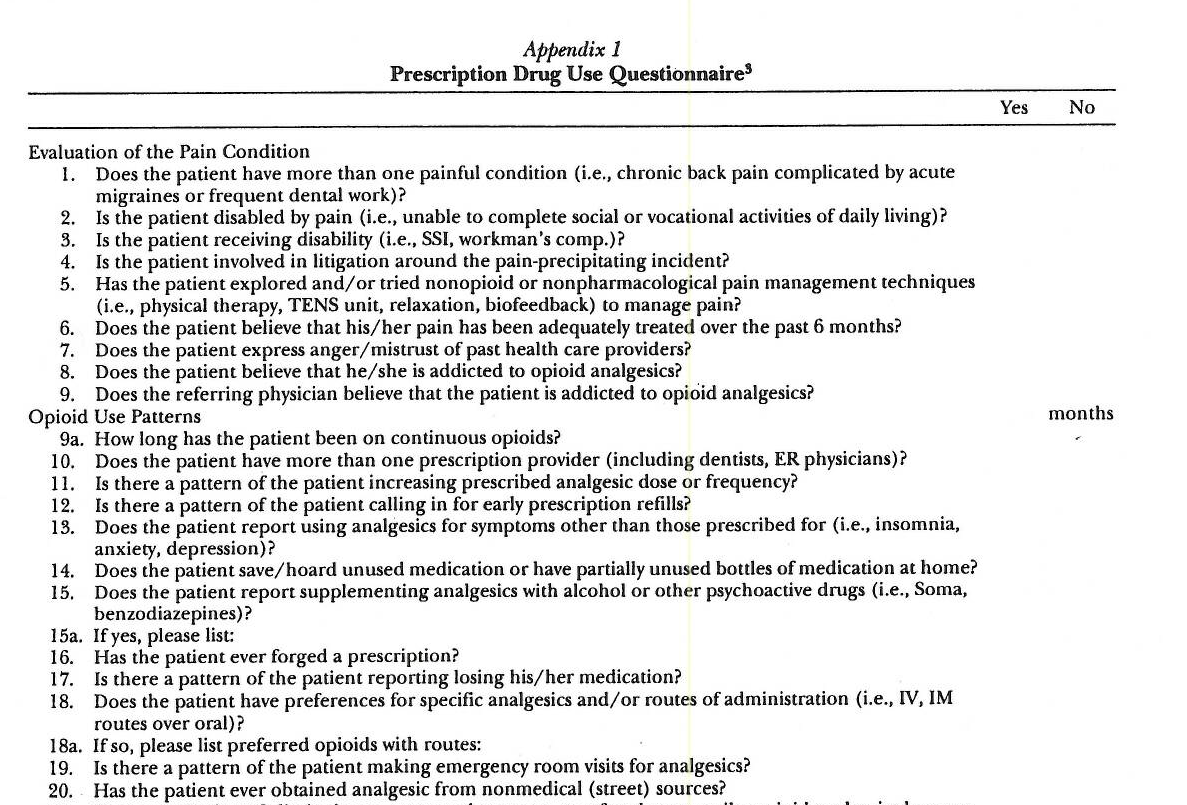 16
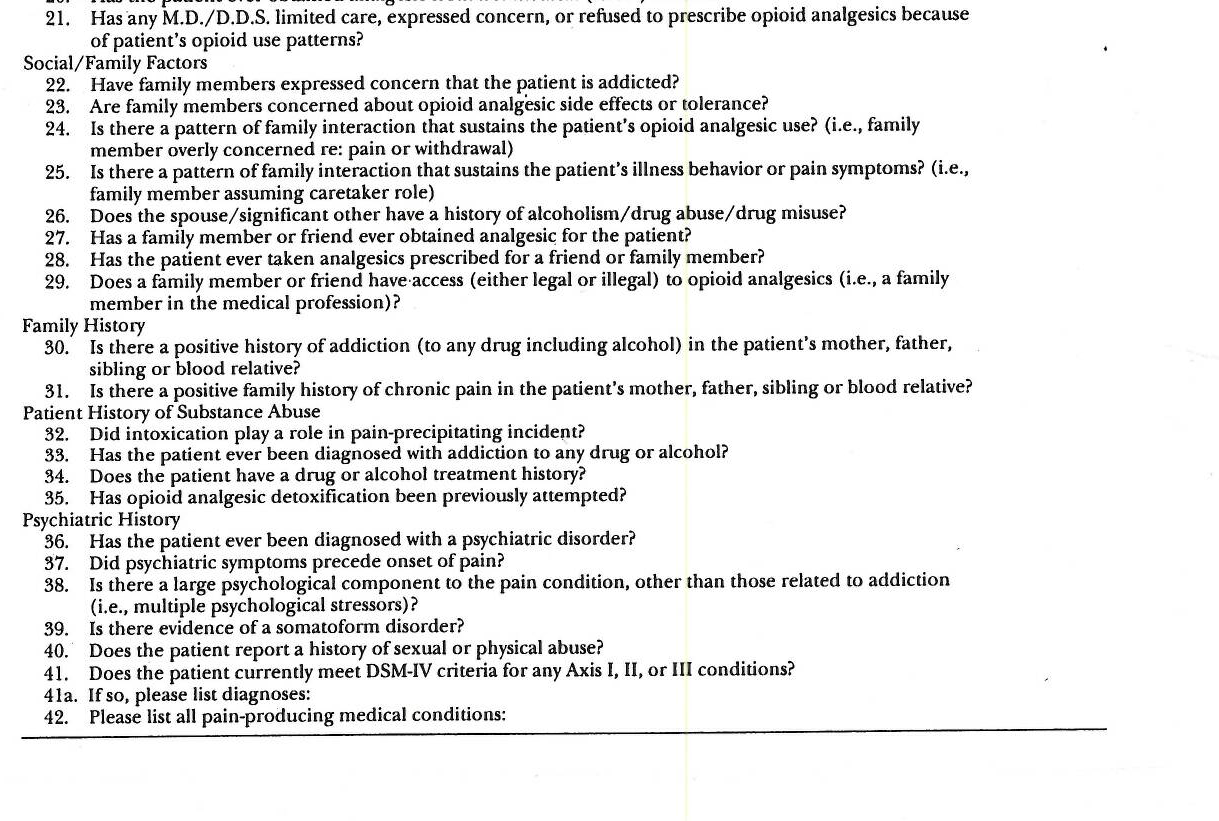 17
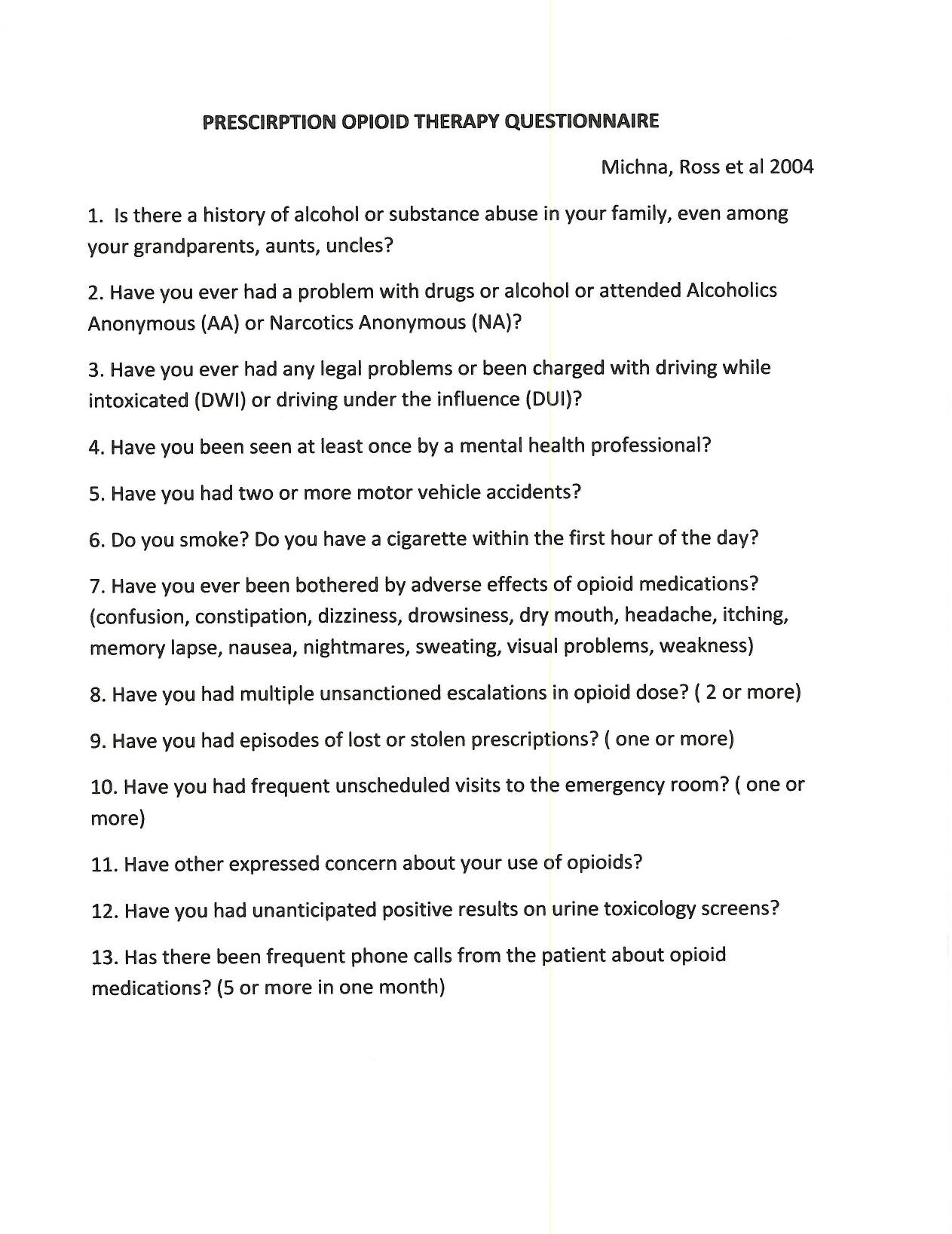 18
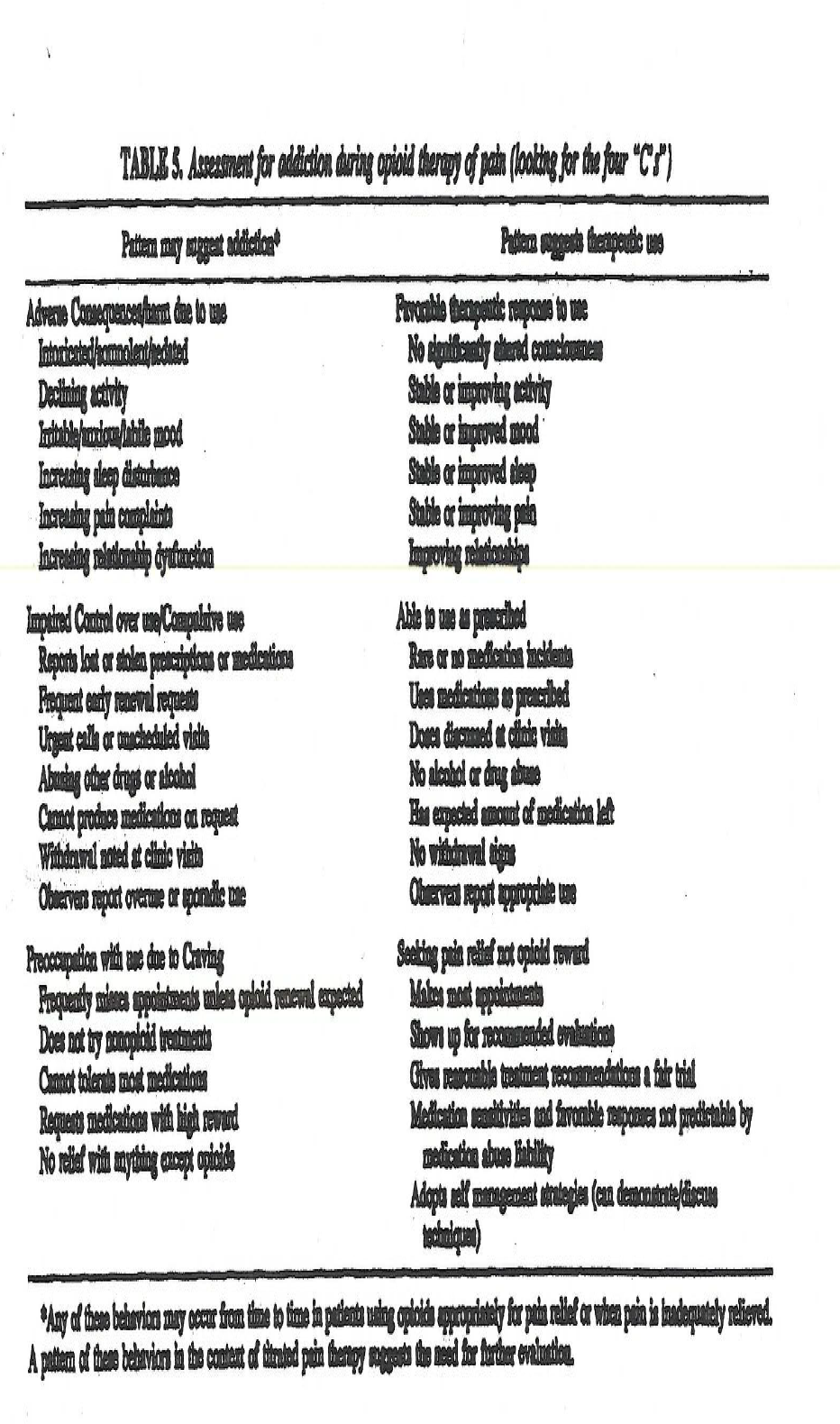 19
MANAGEMENT


--Regular urine toxicology screen
      determine compliance, presence of illicit substances


--Risk Factors for Aberrant Prescription Use     ----- 3 clusters of variables 

           History of substance abuse

           History of legal problems

           History of psychiatric problems
20
MODIFIED TREATMENT APPROACH


             One or more risk factors indicate need for modified treatment


                             ------------Narcotic Agreement to Include-------------


Psychological evaluation and treatment

Closer monitoring of behaviors including monthly urine screen and pill counts

Education by psychologist concerning avoiding opioids as a way to deal with anxiety, stress, or sleep disorder
           
Stress importance of compliance with “narcotic contract”
           how to keep opioids secure
           compliance with behavioral and cognitive regimens to control pain
           improve coping and functioning
                --exercise    --relaxation   --psychotherapy
21
COGNITIVE BEHAVIOR THERAPY
Why is it necessary?

People in chronic pain are more depressed than the general population

Pain interferes with mood when it interrupts important life domains
          work, recreation, social relations

3.   Intrapersonal resources are important in coping with pain

Self esteem fosters control and mastery
         buffers against chronic stressors (Turk, Okifuji, Scharff 1995)

Better self esteem is linked to better adjustment, lower depression, and less helplessness
         in people with a variety of health problems   (Tait 1999)

Better self esteem in pain patients associated with less pain 
         less interference of pain in activity
         better mood       

Should patients interpret pain catastrophically, they develop
        pain related fear/activity avoidance
        physical disuse and long-term disability (Leeuw, Groosseus et al, 2007)
22
COGNITIVE BEHAVIOR THERAPY (CBT)

--Psychotherapeutic approach that addresses
      Dysfunctional emotions –depression, anxiety, anger
      Maladaptive behavioral patterns                            
      Maladaptive cognition/thinking                        AUTHORS AND DEVELOPERS
                                                                                       Edward Thorndike
--Uses goal oriented, systematic procedures           B.F. Skinner
      to return patients to work, full functioning          Cognitive Therapy of Aaron                                                             
       in life                                                                           Beck                                                                             --CBT is effective in a variety of conditions               Rational Emotional Therapy
     Mood, anxiety, chronic pain                                   of Albert Ellis
     Personality disorders
     Fibromyalgia
     Substance use disorders


CBT and Health Care
     Treatment programs for specific disorders have been evaluated for efficacy
     The health care trend of Evidence Based Medicine has favored CBT over     
       psychodynamic approaches where specific treatments for symptom     
       based diagnoses are recommended
23
MALADAPTIVE BEHAVIOR PATTERNS

Strategies for change using different interventions


Self-instructional


Demonstration


Goal setting


Desensitization


Training in alternative positive strategies  (i.e. relaxation)
24
BEHAVIORAL PROBLEMS IN MANAGEMENT

DECONDITIONING

-- Even after extensive workup, 85% of cases lack established cause for 
   musculoskeletal pain  (Hicks, et al 2002)  
-- Pain at multiple sites leads to increased likelihood of chronic pain (Croft, et al  
    2006)
-- Pain at multiple sites associated in linear fashion with poor physical condition,  
     impairment, psychological problems, poor sleep quality  (Kalmaleri et al,    
     2008)  
--Leads to increased risk of long term work disability and treatment and
    disability costs

Deconditioning Solutions
-- Alternate behaviors  
-- Daily stretching exercises
-- At least 3 times weekly strengthening and aerobic exercising on land or using
    aqua therapy
-- Activity pacing 
     Concept of “uptime”  and “downtime”
     “threshold vs  tolerance”
     Alternate behaviors  -- sit, stand, walk, recline
25
OBESITY

 Greater body mass index (BMI) associated with greater number of pain complaints

      Increased number of pain sites
      Tender point sensitivity
      Poorer quality of life
      Reduced physical functioning in patients with chronic pain (fibromyalgia) 
                                    (Yunas, Arslan, Aldag 2002)



WEIGHT LOSS PROGRAMS

     Weight Watchers
     Paleo diet
     Medical supervision of liquid diet
     Bariatric Surgery
26
SLEEP DISTURBANCE

--chronic pain patients show decrease in REM sleep associated with

      impairment of attention control
      impairment of working memory
      impairment of mental flexibility
      impairment of problem solving

--disturbed sleep architecture contributes to
 
      increased sensitivity at pain sites
      increased sensitivity at tender points
      increased fatigue
      increased depression
      increased stress 

SOLUTIONS

     Sedating Anti-Depressant Medication
     Evaluation of sleep postures (pillows, mattress, postural alignment)
     Relaxation, Guided imagery, Self-hypnosis
27
POOR BODY MECHANICS AND POSTURE

--Antalgic Gait
       Shoulder up with cane
       Weight shifted one leg
       Shortened steps

--Guarding
       Shift weight to avoid painful area (sit or stand)

--Bracing
      Muscle tension in response to pain or in anticipation of pain

INSURING CORRECT SPINAL ALIGNMENT IS VERY IMPORTANT
                                                                                                                                                                                               STAND --- weight balanced on both feet
                    ear over shoulder over hip
                    load balanced on spine, pelvic tilt (flexion vs extension)

SITTING ---90 degree angles at waist, at knee
                   use footstool, lumbar support, cervical support

LIFTING --- leg broad base, lift with knees, head up and spine straight
                    Golfer’s lift
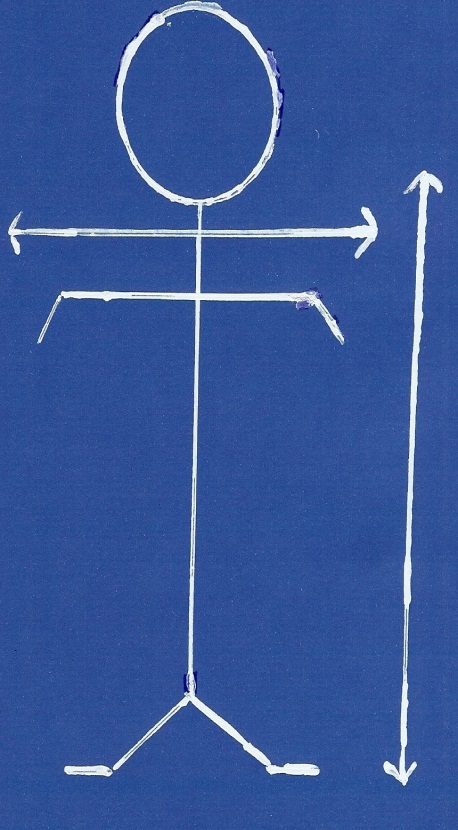 28
PREMISE OF MAINSTREAM CBT-----------------Change dysfunctional thinking


Dysfunctional thinking (influences person’s mood, behavior, physiologic  
     functioning)
          Leads to change in affect or behavior  ( remember Sarah?)


Patients develop automatic/habitual thoughts---”I can’t accomplish anything!”  
    Can lead to reaction of feeling sad (emotion) or retreating to your bed 
    (behavior                                                                                                                        If this process occurs repeatedly, it can lead to physical deconditioning and 
    distorted sleep pattern.  (Judith Beck, 2008) 

         

The GOAL:  1. Recognize “errors” or negative thought patterns
                     2. Replace these patterns with realistic more effective thoughts
                     3. Decrease emotional distress and self-defeating behavior
29
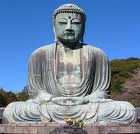 Life is Painful,
Suffering is Optional.
Sylvia Boorstein
30
Common Negative Thought Patters Seen in Chronic Pain Patients

 

Catastrophising  --  Fortune Telling  -- one predicts worse outcome
         Learn to look at realistic odds, and ask what else can happen?


Overgeneralization  --  take one negative experience and generalize,
         One bad situation predicts similar bad experience in a similar situation
         Look for evidence for or against your conclusion, then alter you conclusion


Mindreading  --  you assume from small piece of information what someone’s
         thoughts/motivations are
      Check it out and require evidence for your conclusion
31
NEGATIVE THOUGHT PATTERNS  -----   “SELF TALK” 

Patterns are automatic, occur quickly, like incomplete sentences

    Example: Wake up, first attempt to get out of bed. The pain is still there.
                     “I can’t stand  it anymore!”     “No one cares!”  “I am  useless/
                      worthless”

    Result: worry, sadness, depression


    This is negative “self talk”. -- Inaccurate, irrational, exaggerated, catastrophic, 
       all or nothing
   
  SOLUTION: Challenge exaggerated statements  --

      There are things you can do even with pain 

      You don’t have to let your day be miserable

      What does that have to do with people caring for you?
Caudill 2002
32
REFRAMING TECHNIQUE


State the problem: “ I am awakening in pain.”


State why it is a problem: “ I had planned to visit a friend today.”


IDENTFY:   
                   What can I do?    I will see how I feel after taking a shower, 
                    stretching, practicing my relaxation, using ice  and TENS unit

                   What do you need?    I could ask my friend to come here, or
                                                          we could meet somewhere close, or
                                                          we could visit at another time.
                   Realistic self calming – Pain flare-ups do happen
                                                            Flare-ups are usually self-limited
                                                            I know what I can do to take care of myself

                   How do you feel?   Sad but hopeful;  In control
33
PROGRESSIVE MUSCLE RELAXATION


Comfortable position either seated or reclining

Eyes closed, internal gaze

Flex-relax slowly through muscles of body
                feet, legs, hips, abdomen, hands, shoulders, 
                neck (3 directions), forehead, around eyes, jaws

Abdominal breathing

“strong”   “calm”

Pleasant place – seated comfortably , warmth of sun on chest and arms, beach, meadows, mountains with stream, “Special Place” that only patient knows about



Suggestion For mastery:      Breathe         “strong-calm”
34
GUIDED IMAGERY

Comfortable position – eyes closed

5 deep breaths
Shape --  pain is what shape?
Color  --  pain is what color?
Texture - pain is what texture?
Shape, Color, Texture grow as large as it can  -- finger signal
Shape, Color, Texture gets smaller and smaller  -- finger signal

Repeat process 2 more times


Shape, Color, Texture  --  smaller  --  See it roll down one leg all the way to toe, then kick it into the far distance.

3 more deep breaths
Open eyes
35
****** SELF-HYPNOSIS ******


State of “inner absorption”, concentration, focused attention 

Allows concentration and focus therefore using more potential

Act of self-control


Differing views on how it works

“hypnotizability” as a trait

Strong cognitive / interpersonal component  --  response to suggestion

Dissociation – people with early trauma, personality disorder
                                      hypnosis can be an abusive tool with them
         Fairgrounds
36
USES FOR CLINICAL HYPNOSIS

Imaginative, mental imagery   --  Powerful in focused state                                                                                                                             
       Mind is capable of using imagery (often symbolic) to bring out capabilities,       
       person is imagining (sports, achieved goals) 
Unconscious exploration to better understand or identify whether past events or trauma are associated with exacerbation or contributing to present emotional state or problems
     Avoids critical conscious thought
            Allows  personal intention for change to take effect
            Trauma associated memories are not admissible  as evidence in court
Medical hypnosis can be used to assist with ---
            pain control/ pain associated with severe burns
            gastrointestinal disorders (ulcer/irritable bowel syndrome)
            headaches
            hypertension
            Medical Procedures –surgery, child birth, dentistry

Brain imaging studies using functional MRI and PET scans demonstrate a number of brain structures associated in pain perception (e.g. somatosensory cortex, anterior cingulate cortex, insula) are demonstrably changed through hypnotic suggestion.
                                                                            (Stroelb, Molten, Jensen, et al 2008)
37
SELF-HYPNOSIS PROCESS

Teaches person to put themselves in a trance

Induction – eye fixation, eye roll, arm levitation, arm catalepsy, relaxation

Deepening --  walk down stairs, ride escalator, float on cloud, counting


Pain control Techniques                                                                                                 --Anesthesia – cold/numbness (painful leg in cool stream or lake, glove
  anesthesia)
--Dissociation  -- putting self in another time and place       
     Vivid daydream – floating on a cloud or in a boat                                                     --Altered Sensation/ transformation – cover area of pain with thick layers of 
     padding --  Pain turns to pressure                                                                            --Displacing pain  -- displace pain to another area of body, then to outside the
      body
--Post Hypnotic Suggestion – Cues  -- associate relief to deep breathing,
      seeing number 11 or two parallel lines
--Anchoring  -- touch self on shoulder or make “OK” finger sign  when in trance
    and re-experience pain relief
38
CONCLUSIONS                                                                                        

Chronic pain is a multifaceted problem involving biological, social, psychological factors


Research shows optimal treatment of chronic pain is from an early onset team approach which addresses all patient needs (not just medication, epidural blocks)


Physicians will best manage opioid therapy if psychological/social background issues are assessed and treated from the onset


Cognitive/Behavior Therapy provides a value added component in returning patients to work, helping physicians manage patients, and moving their treatment forward
39